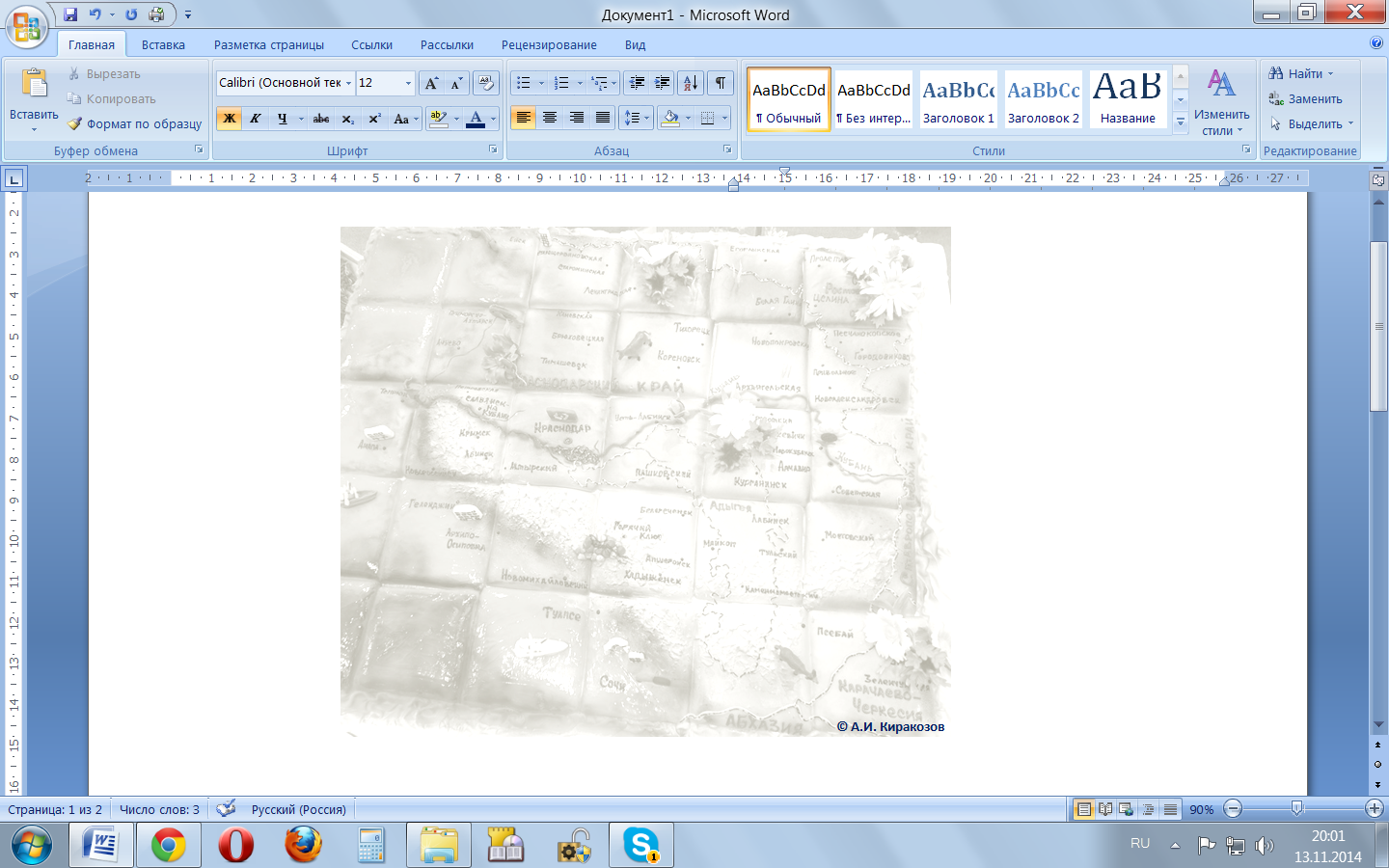 Военные походы гуннов
Д/з  § 9, вопросы на стр. 56
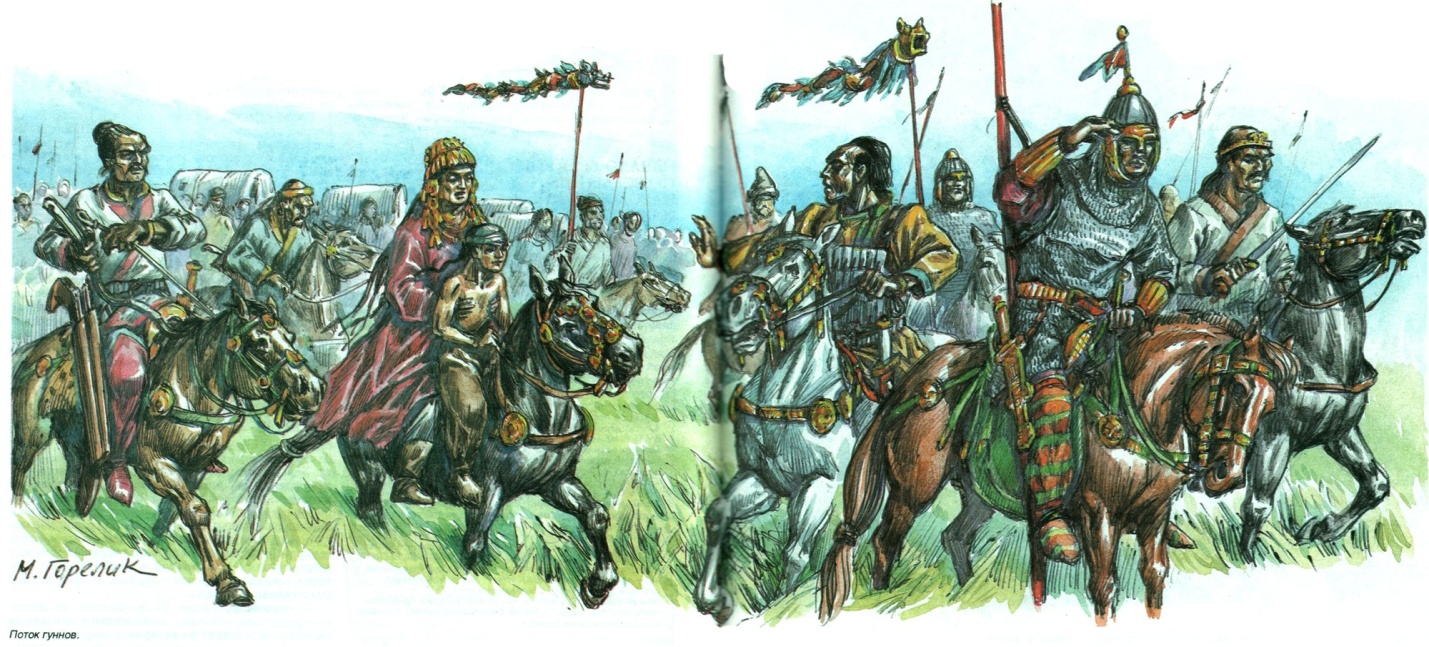 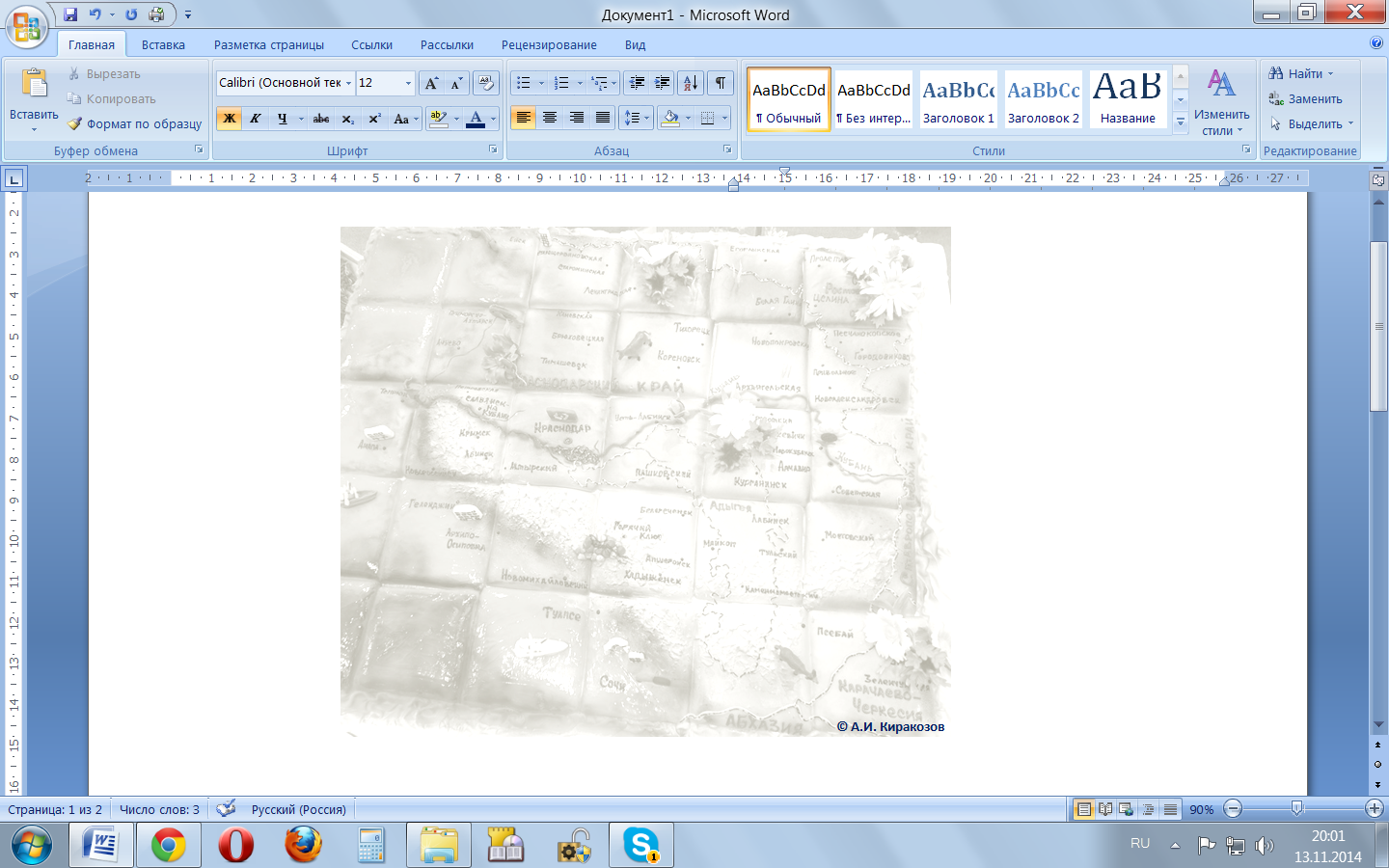 Цели:- Познакомить  учащихся  с  событиями,  связанными  с  появлением  кочевников-гуннов  на  Кубани;- Продолжить  обучение   поиску  информации   в  историческом  источнике;- Развивать  монологическую  речь  учащихся,  умение  составлять  рассказ  не  определённую  тему по  плану.
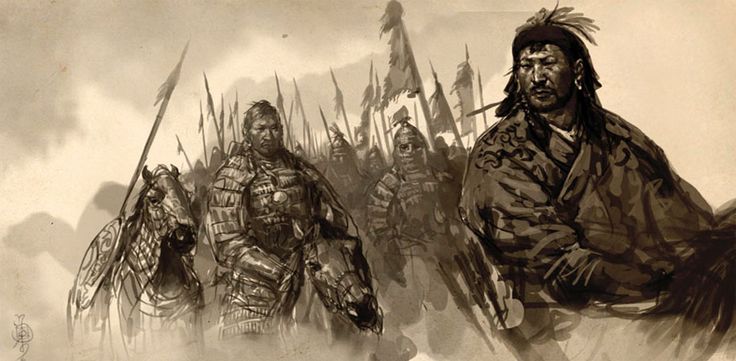 -   Каковы хронологические  рамки  эпохи  средних  веков?
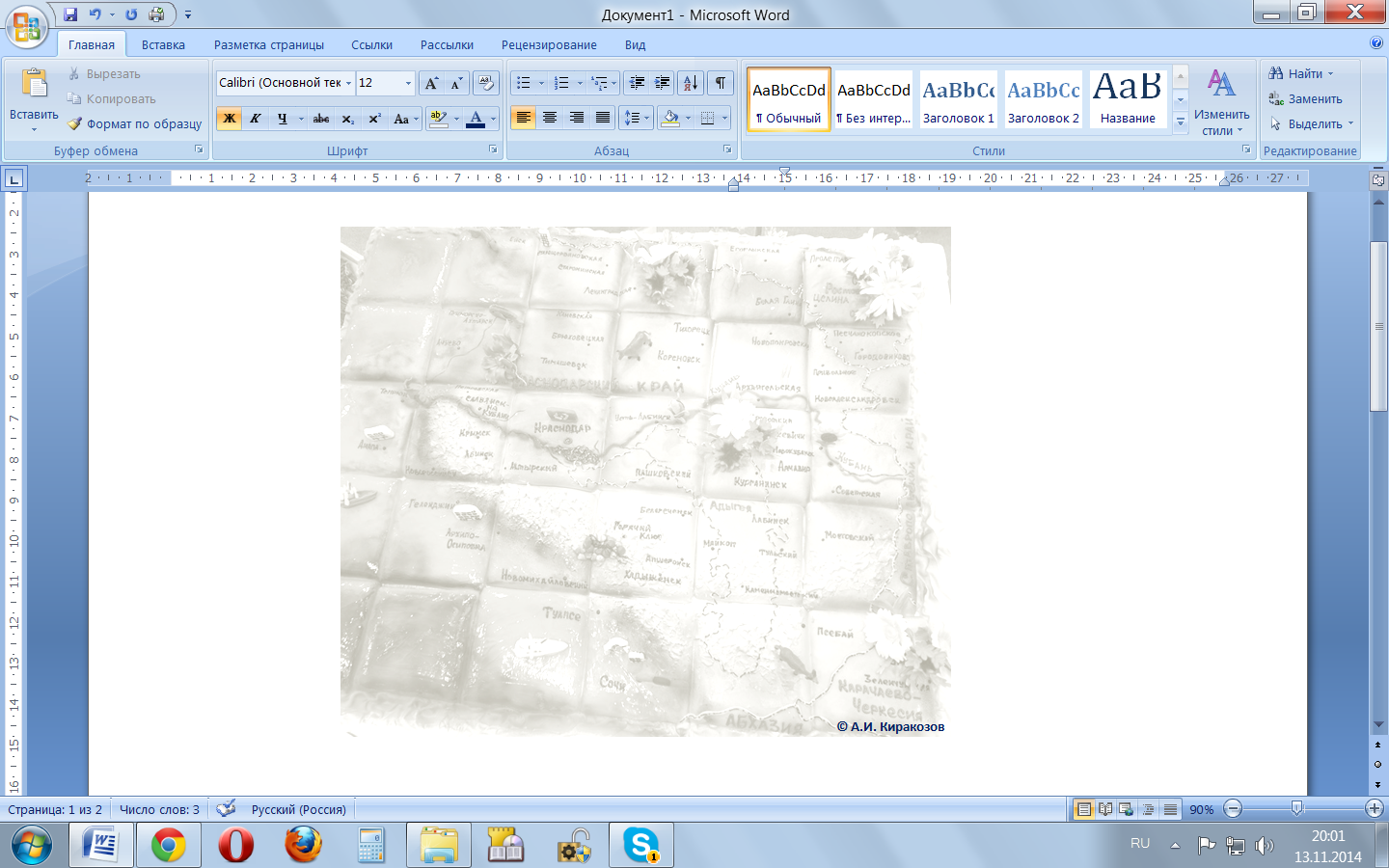 - История «средних веков» - вторая часть мировой истории.
«Средними веками» этот промежуток времени был назван потому, что он находился между Древним миром, и «Новым временем». 
Так в 18 в. историки назвали свою эпоху
- С  какими   событиями  связывают  начало  этой  эпохи?
- С Великим  переселением  народов.
-  Какой  народ  дал  толчок  к  началу  этого    события?
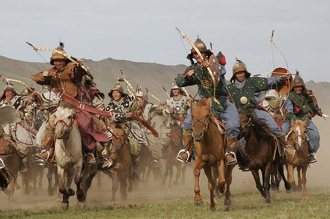 - Гунны
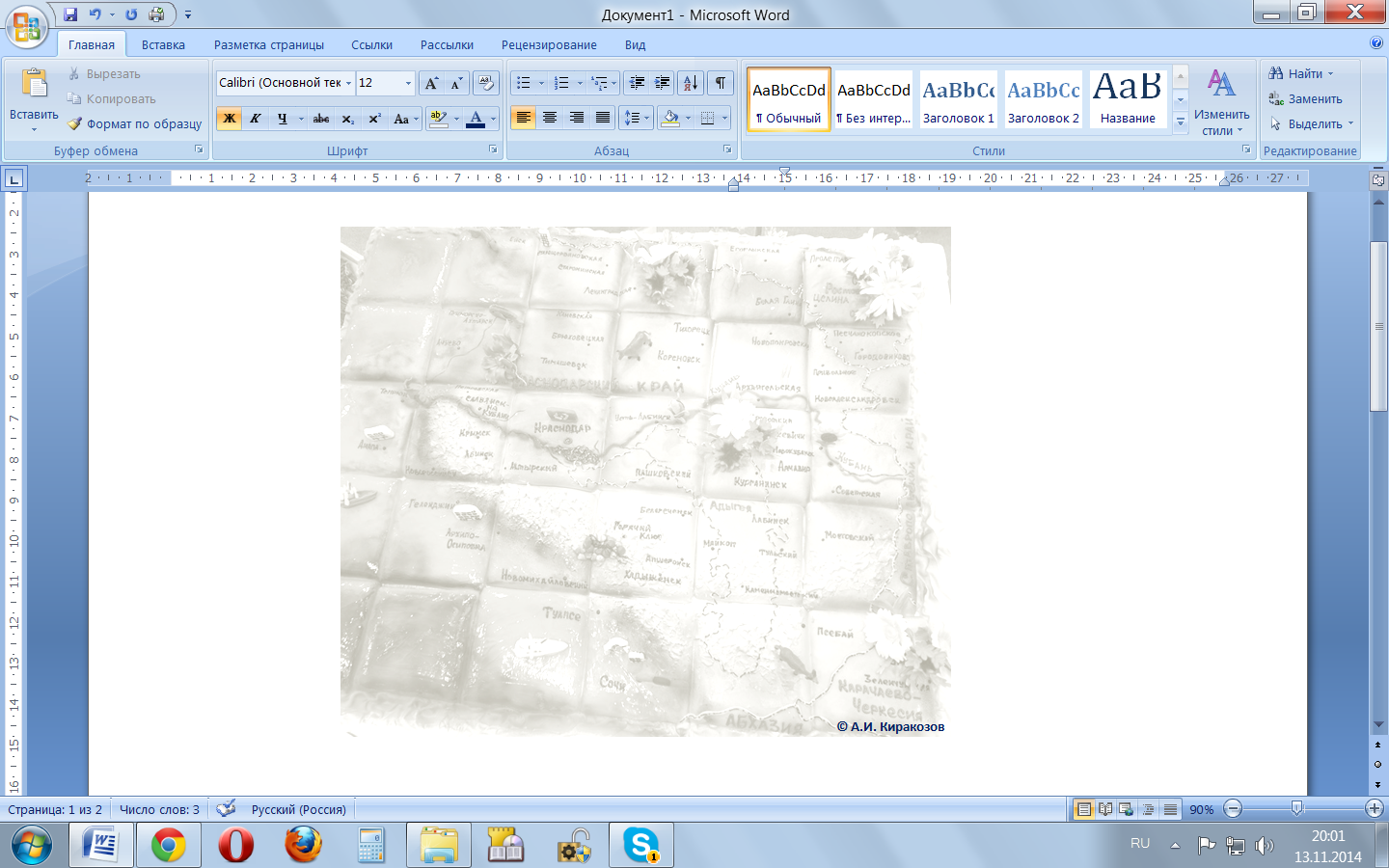 На    Кавказе  эпоху  Средневековья  также  связывают   с  завоевательными  походами  кочевников гуннов.
- Почему  в  древности   народы  кочевали?
- Перемещение  народов   было  связано   с  поиском   пищи,  поиском  новых  лучших пастбищ  для  скота
В  первые  века  новой  эры  усиливается  активность  племён,  кочевавших  по  просторам  Азии.  Эта  активность  объяснялась  природными явлениями.  
На  первые  века  новой  эры  пришёлся  период  усыхания  степи,   которое  привело  в  упадок  хозяйство  скотоводов.
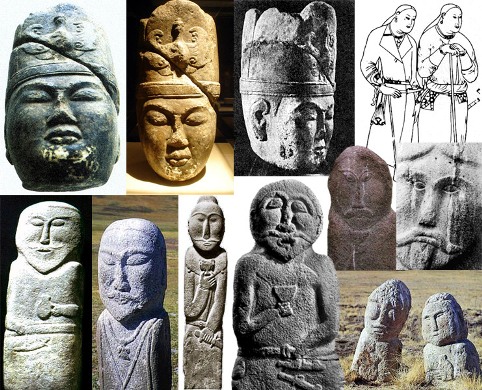 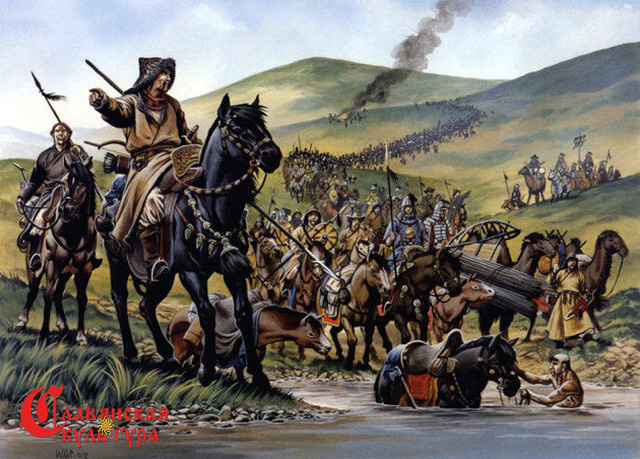 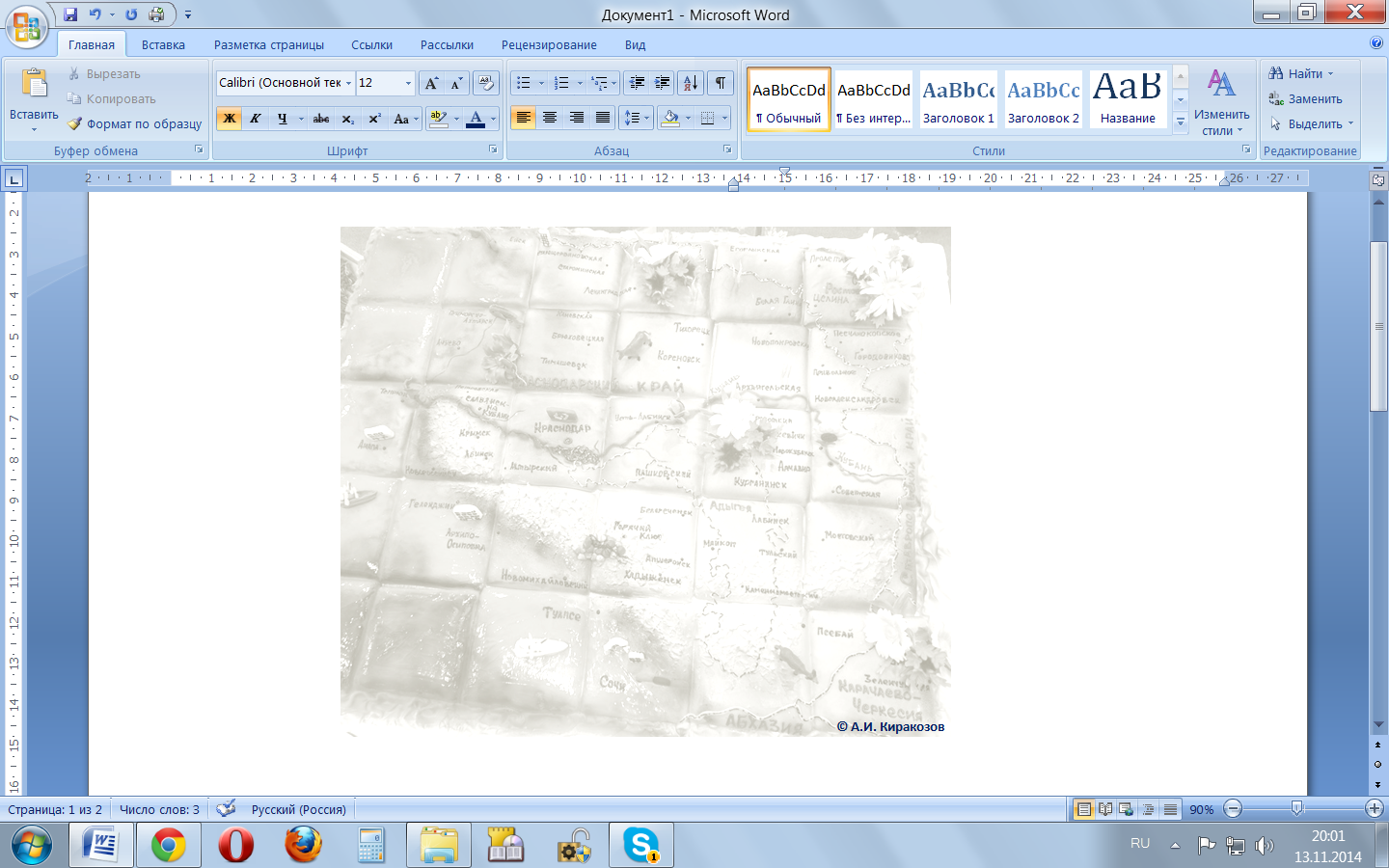 Работа с  учебником (с. 52:  3 абзац – до  конца  пункта).
Закончить  предложения (письменно   в  тетради):
Гунны  представляли  собой………………….
Основой   общественного  строя  гуннов…………………………………
Хозяйственная  жизнь  гуннов  основывалась………………………..
Война   для  гуннов – это ……………………………………………………
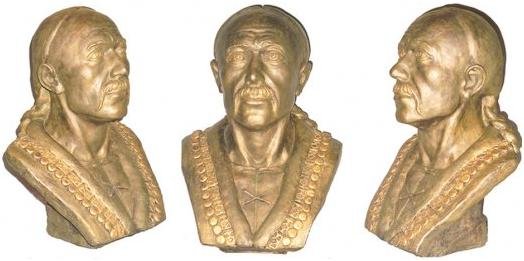 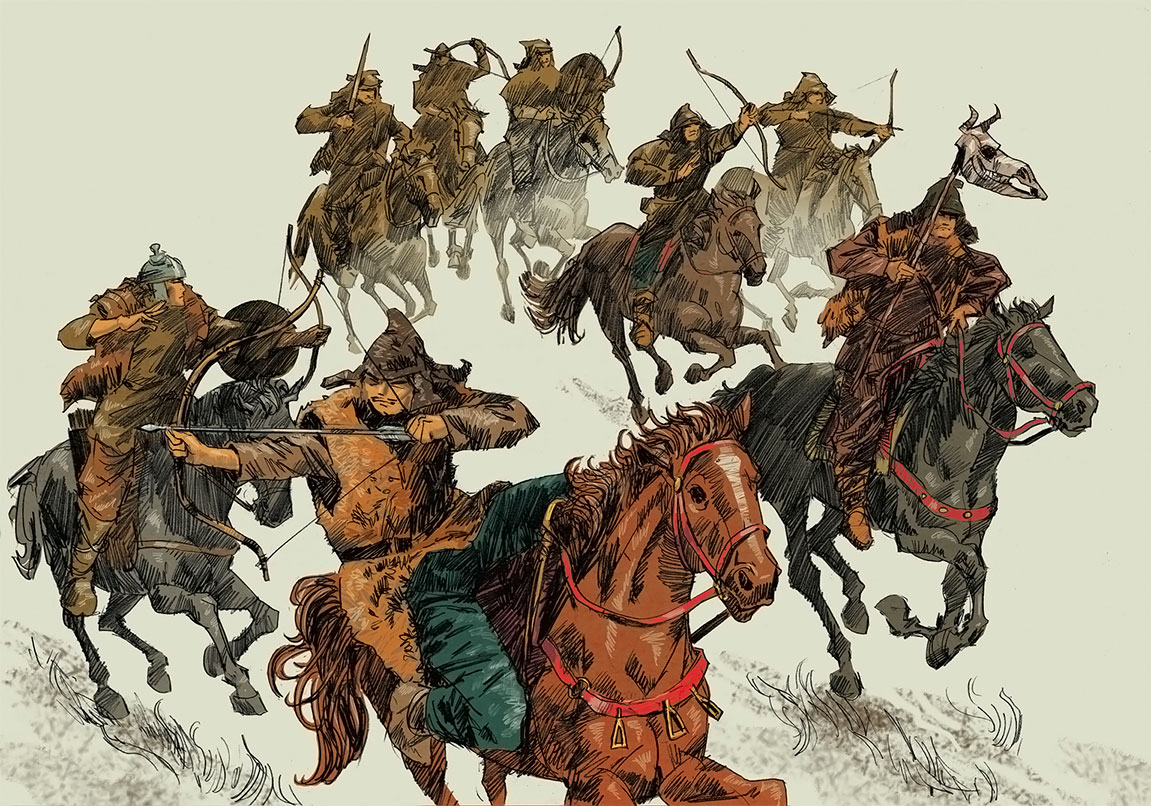 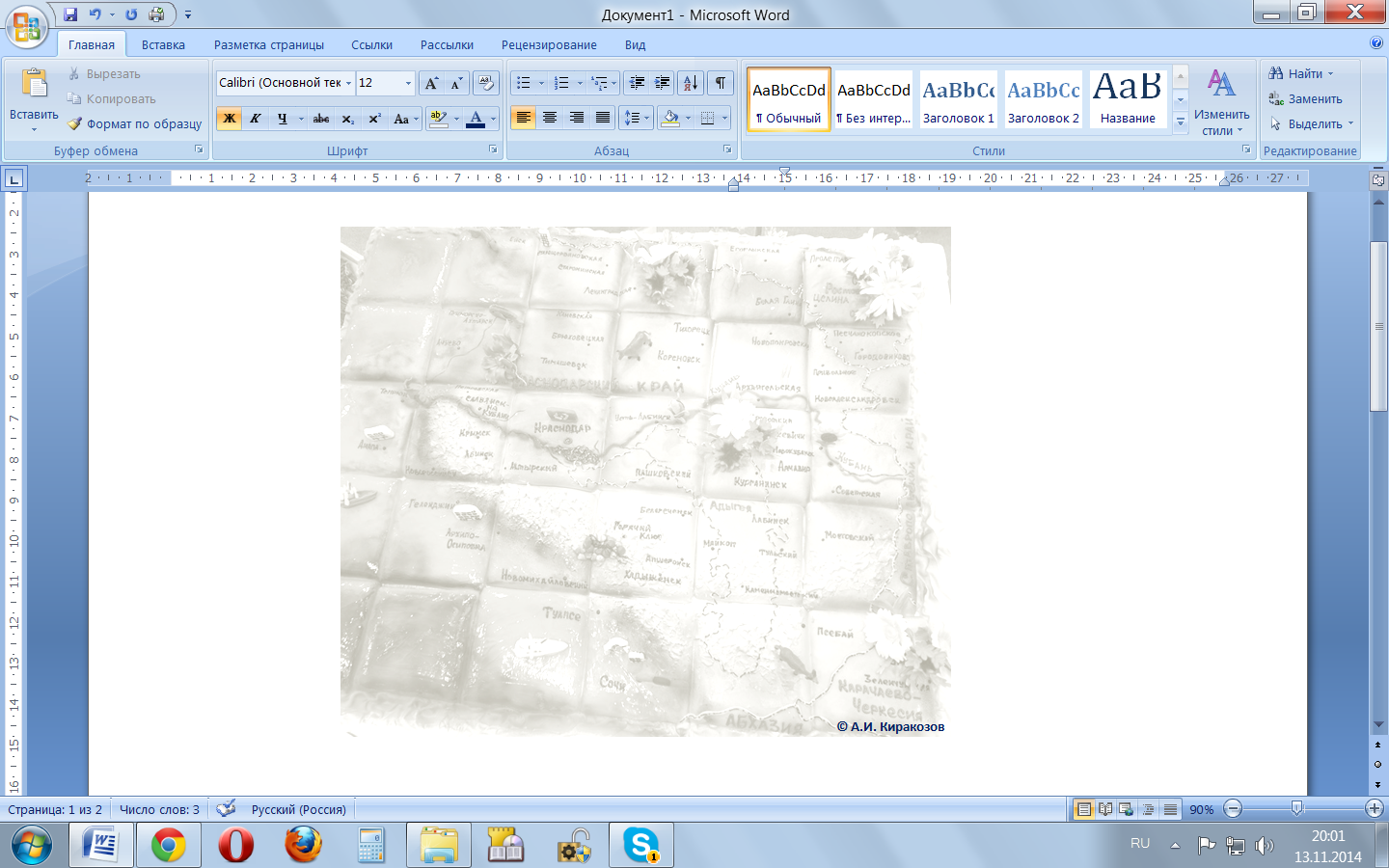 В  конце  I- середине II в.  гунны  проникли  в  Среднюю  Азию, 
 Приуралье, Восточную  Азию,  на  Северный  Кавказ.
-Как  вы  думаете,  какова  судьба  народов,  которые  встречались  гуннам ?
Непрерывные войны  привели  гуннов  к  Волге,  на  берегах  которой  они  задержались  почти  на  два  века.
- Как  вы  думаете  почему?
После  того,  как  гунны  всё-таки  разгромили  и присоединили  племена  
Северного  Прикаспия,  они  переправились  через  Волгу  и  двинулись  
на  Северный  Кавказ.
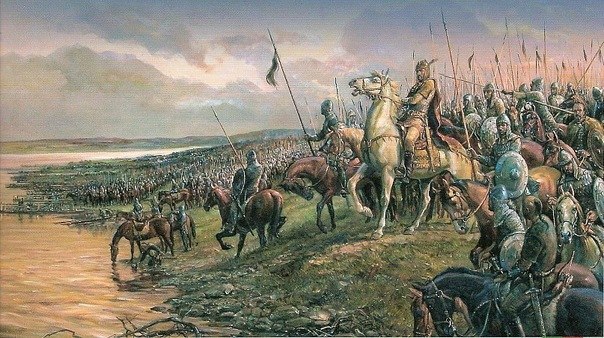 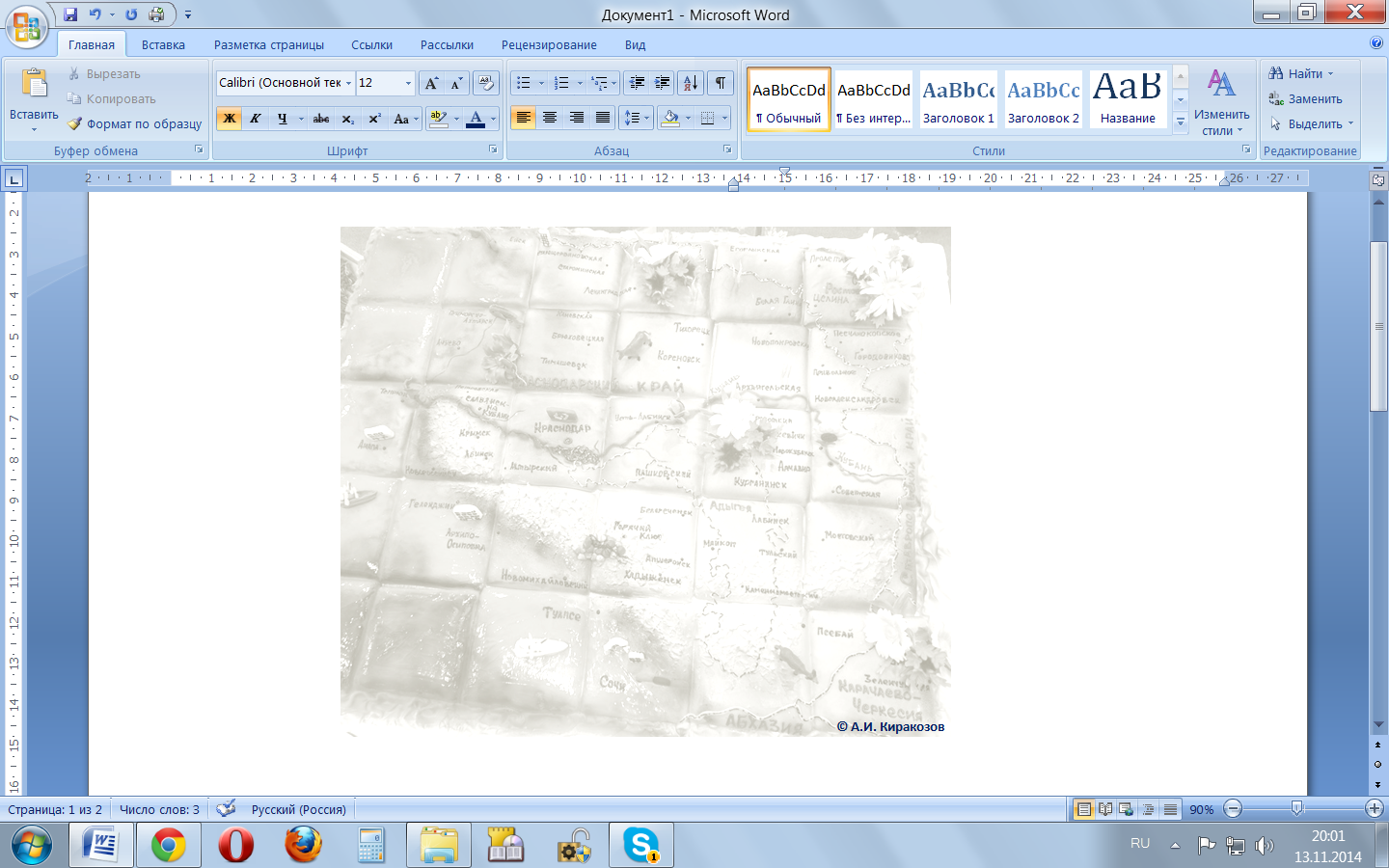 Работа   с  картой (с.53 учебника).
- В какие века гунны проникли на Северный   Кавказ?
- По каким направлениям проходило продвижение гуннов  по  территории   Северного   Кавказа?
- С  каким  народом  пришлось  столкнуться  гуннам  на  территории   Северного   Кавказа?
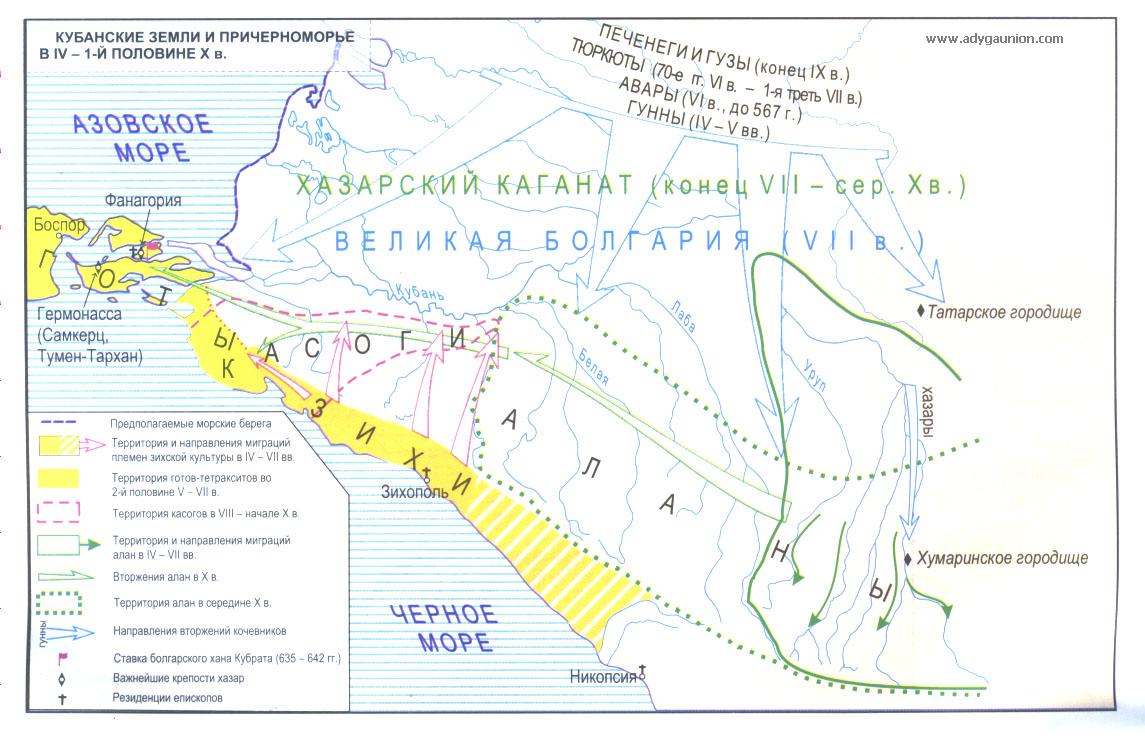 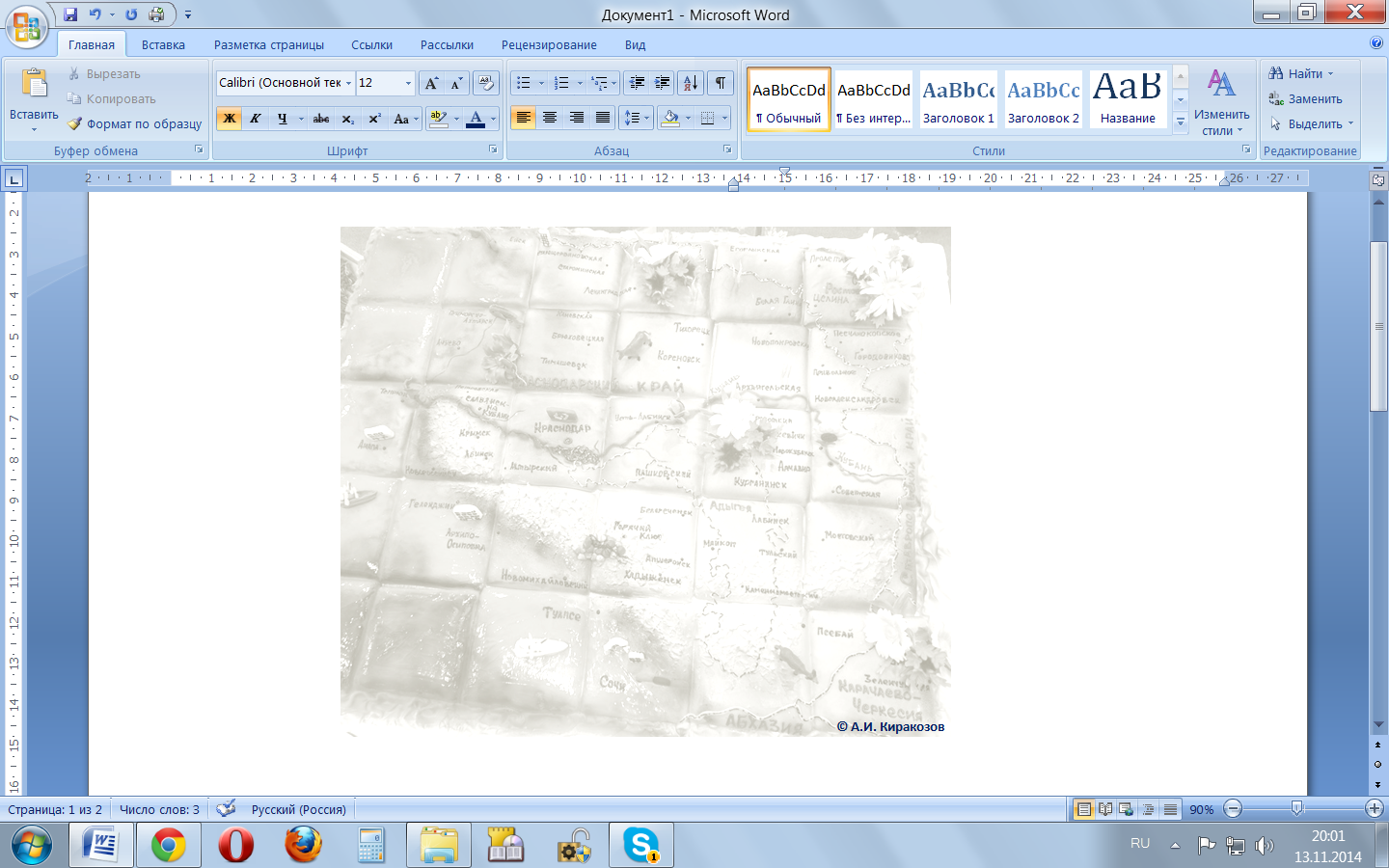 Работа  с  документом 
Аммиан Марцеллин о гуннах (стр.55-56).
Вопросы  к  тексту:
 - Как,  по свидетельствам   современников,   выглядели  гунны?
- Почему   на  поле  боя  гунны  не  знали  поражения?
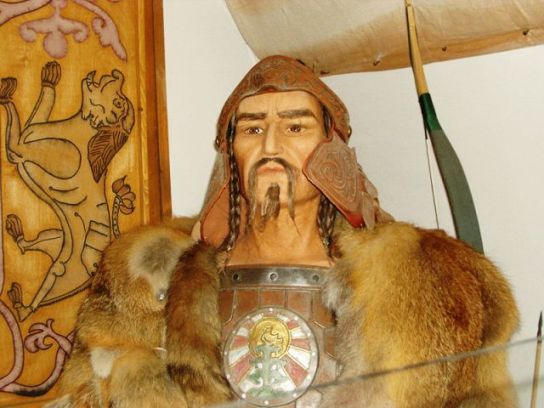 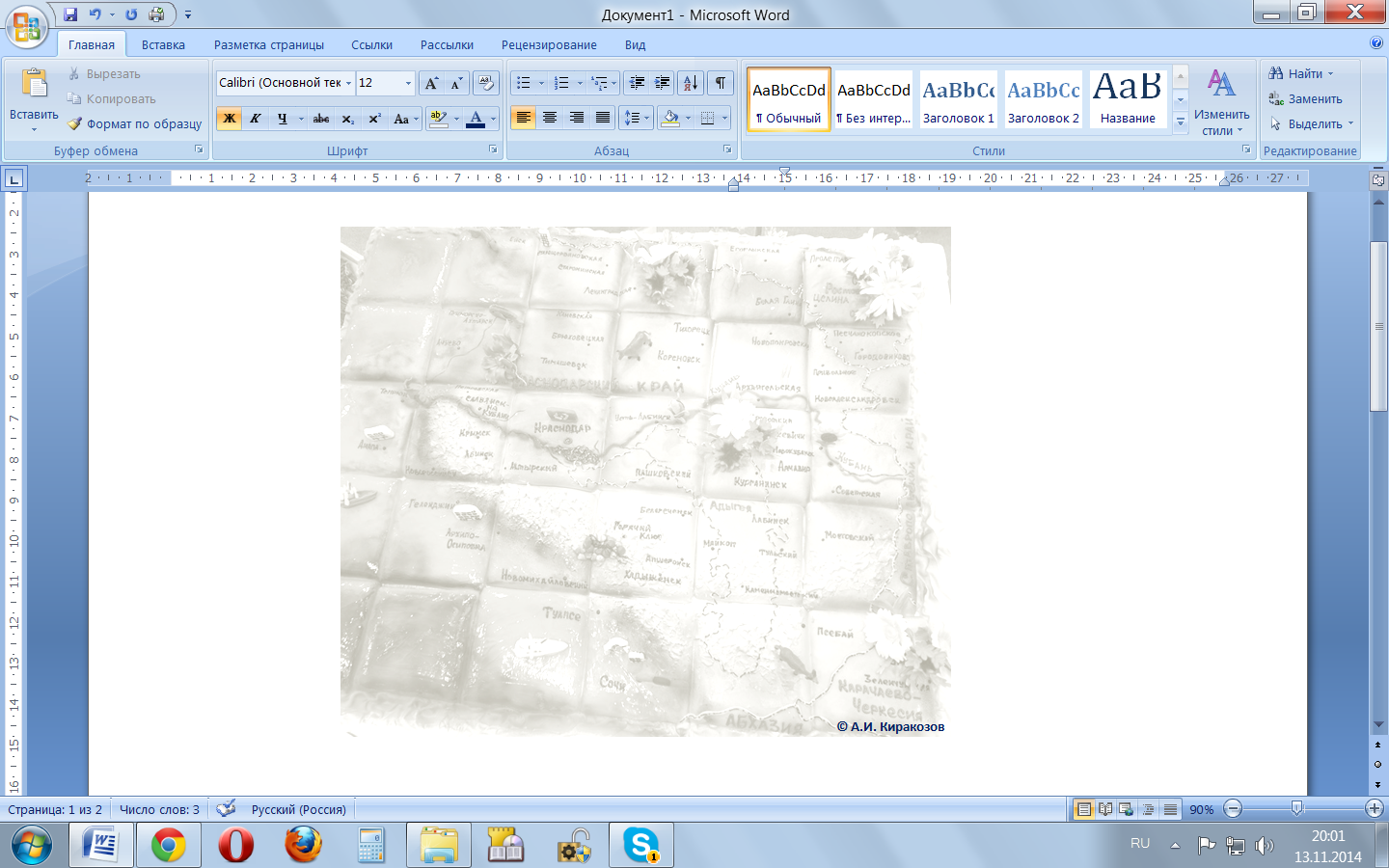 - Как  вы  думаете  чем  закончилось  столкновение  гуннов  
и  народов  Северного  Кавказа?
Для   Боспорского  царства  вторжение  гуннов  оказалось  губительным.
Большая  часть  его  городов  так  и  не  возродилась  после  погрома.  Боспорское   царство перестало  существовать.
Аланы были или уничтожены, или оттеснены в горы. Часть аланов подчинилась захватчикам и участвовала в дальнейших походах гуннов.
Наступил длительный период упадка для племён, проживавших в то время на территории Кубани.
Степи Кубани стали пристанищем кочевых племён на многие века, которые разоряли местные народы.
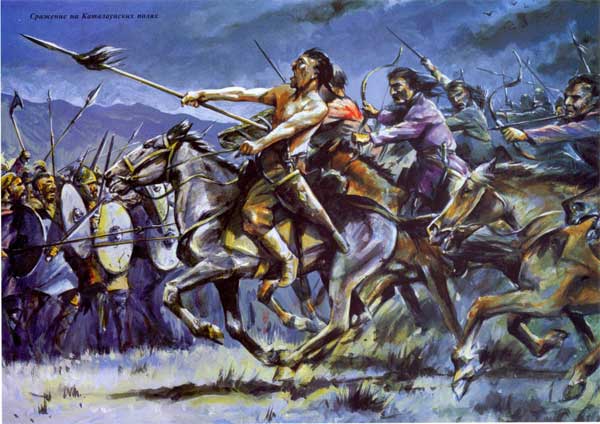 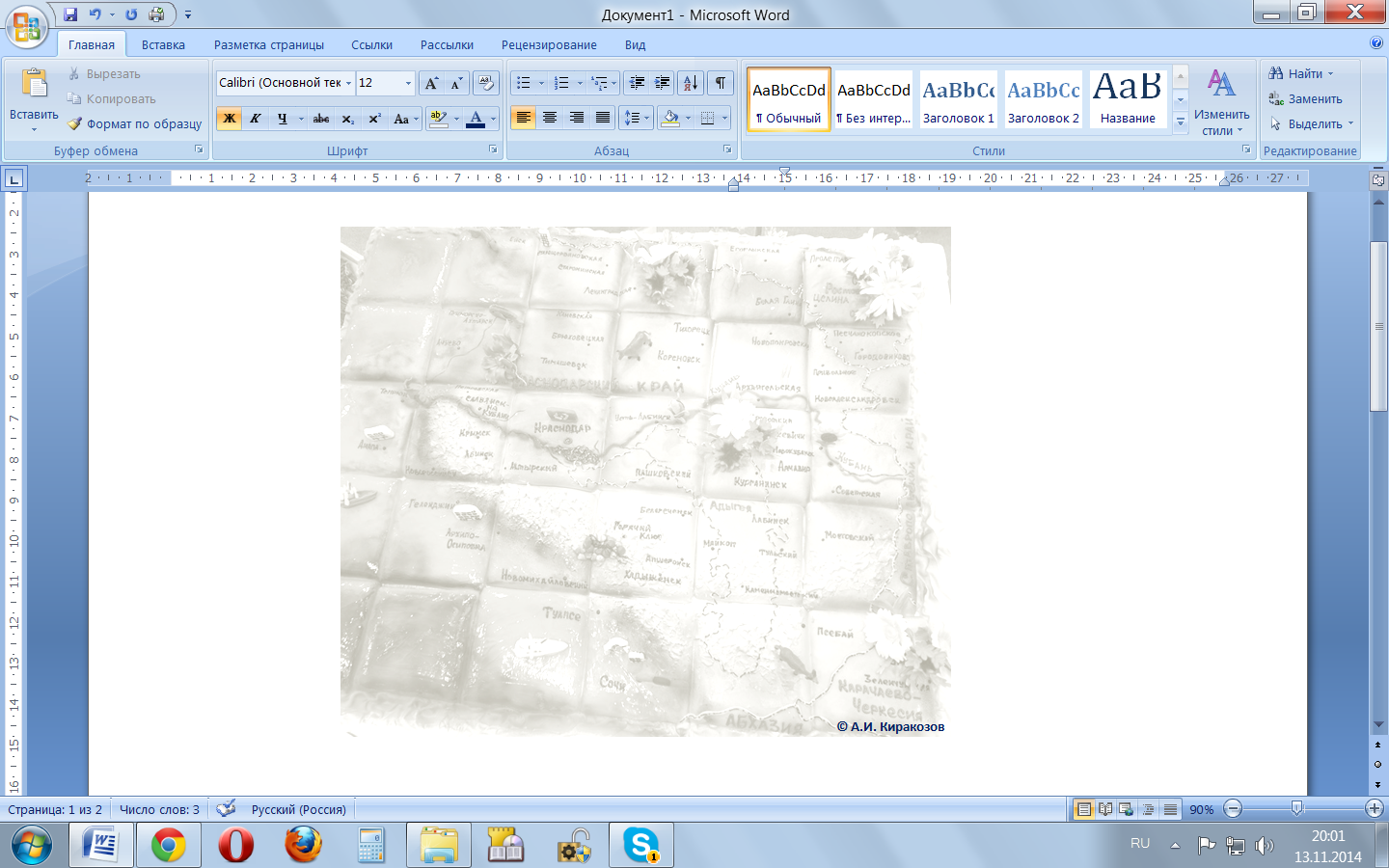 Составьте рассказа о  гуннах  по  плану:  
а)  территория первоначального  проживания   племён;
б) особенности  общественного  строя  и  хозяйственной   жизни;
в) направления   завоевательных  походов;
г) причины военных  побед.
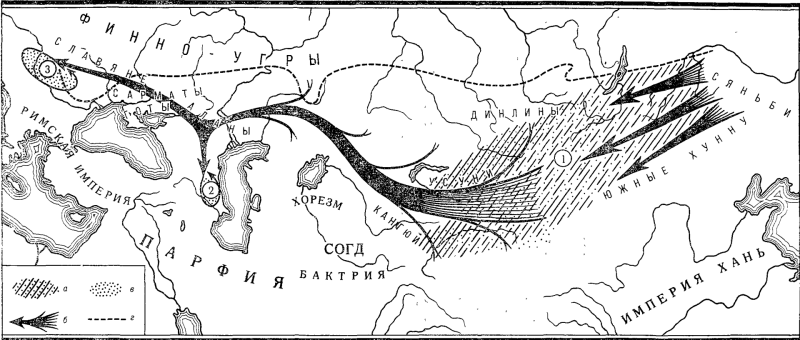